Зміни приголосних при творенні іменників на –ств(о)        та –ин(а)
Під час творення нових слів за допомогою суфіксів –ськ (ий), -ств(о) приголосні на межі твірної основи і суфікса можуть зазнавати різних змін.
Два приголосних звука зливаються в один:
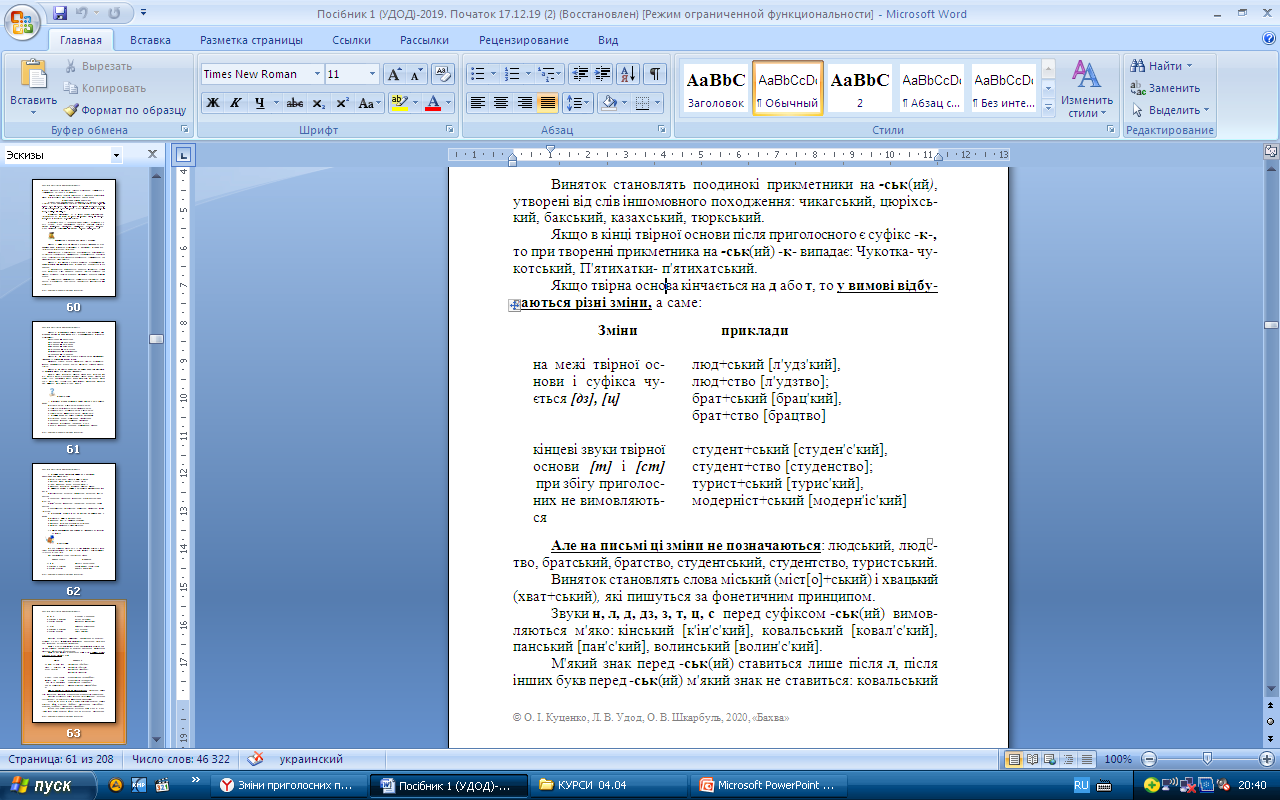 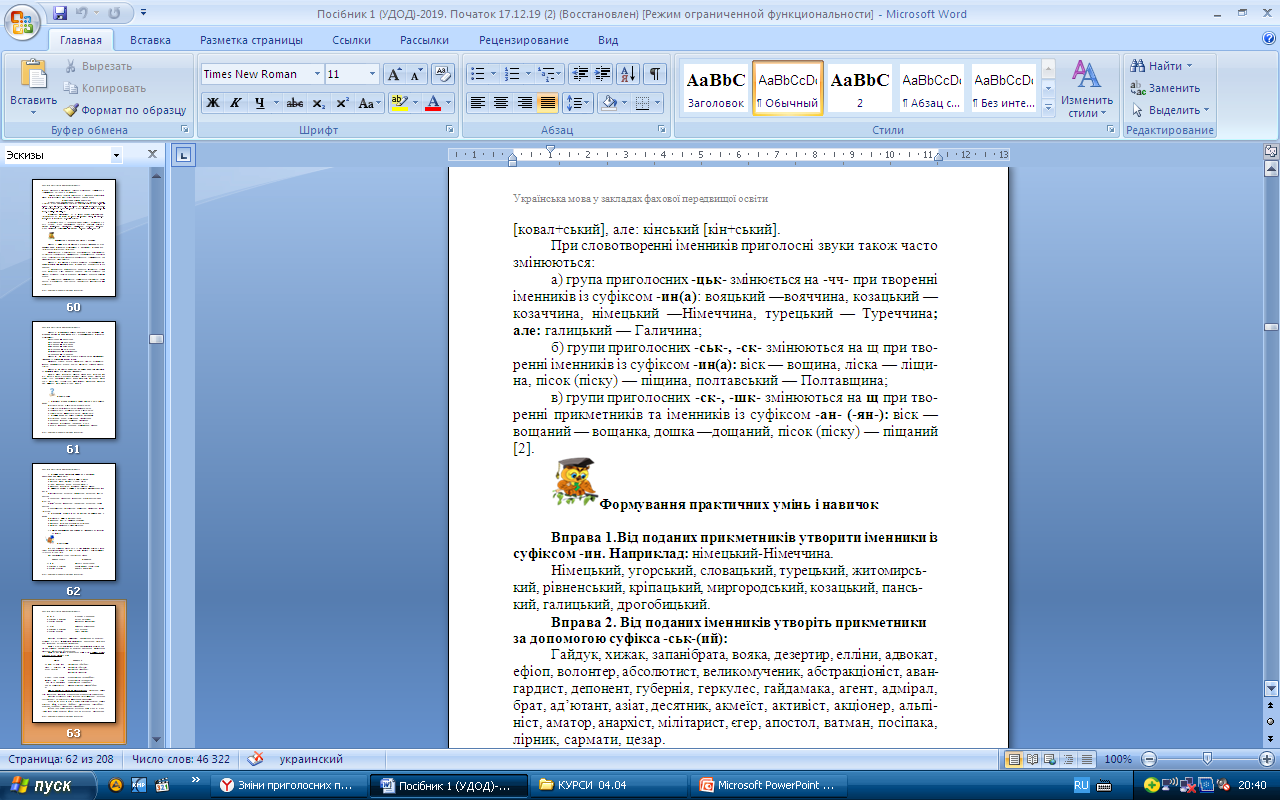 Особливості правопису 
відмінкових закінчень 
іменників, прикметників
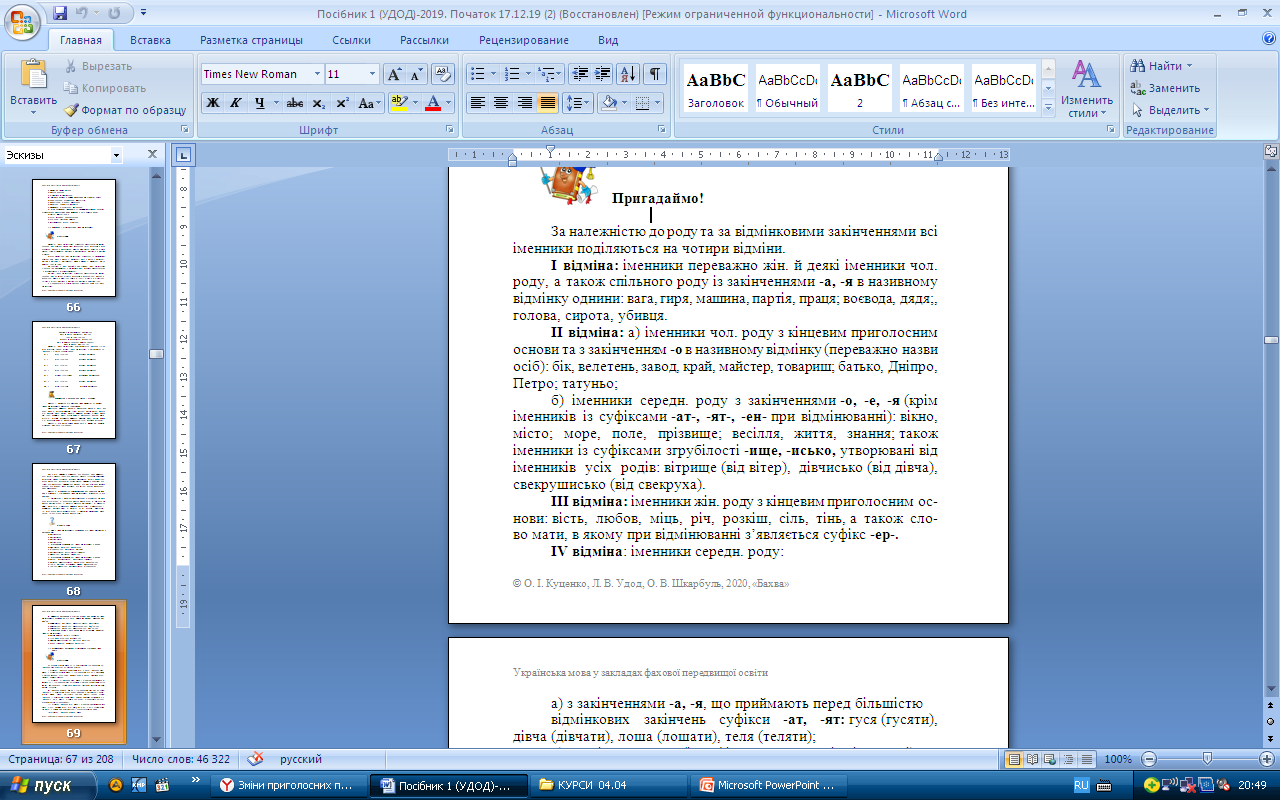 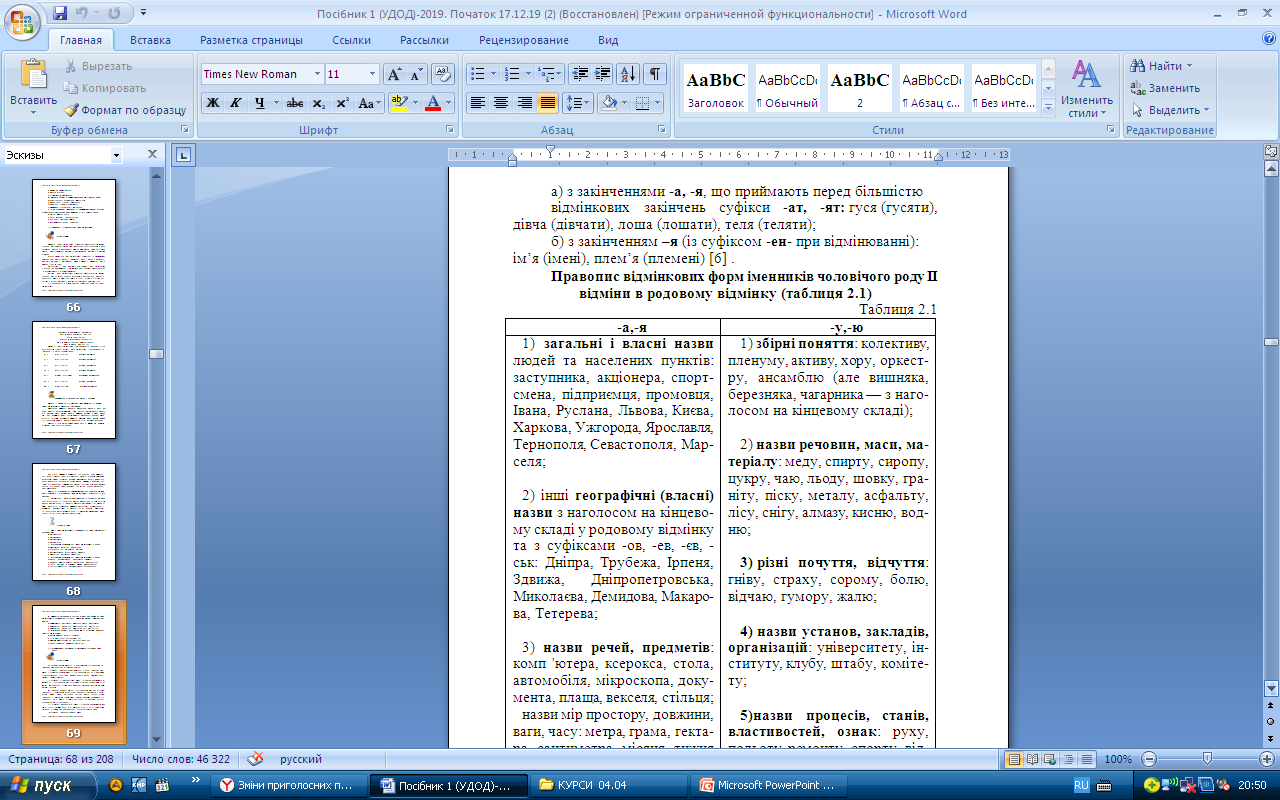 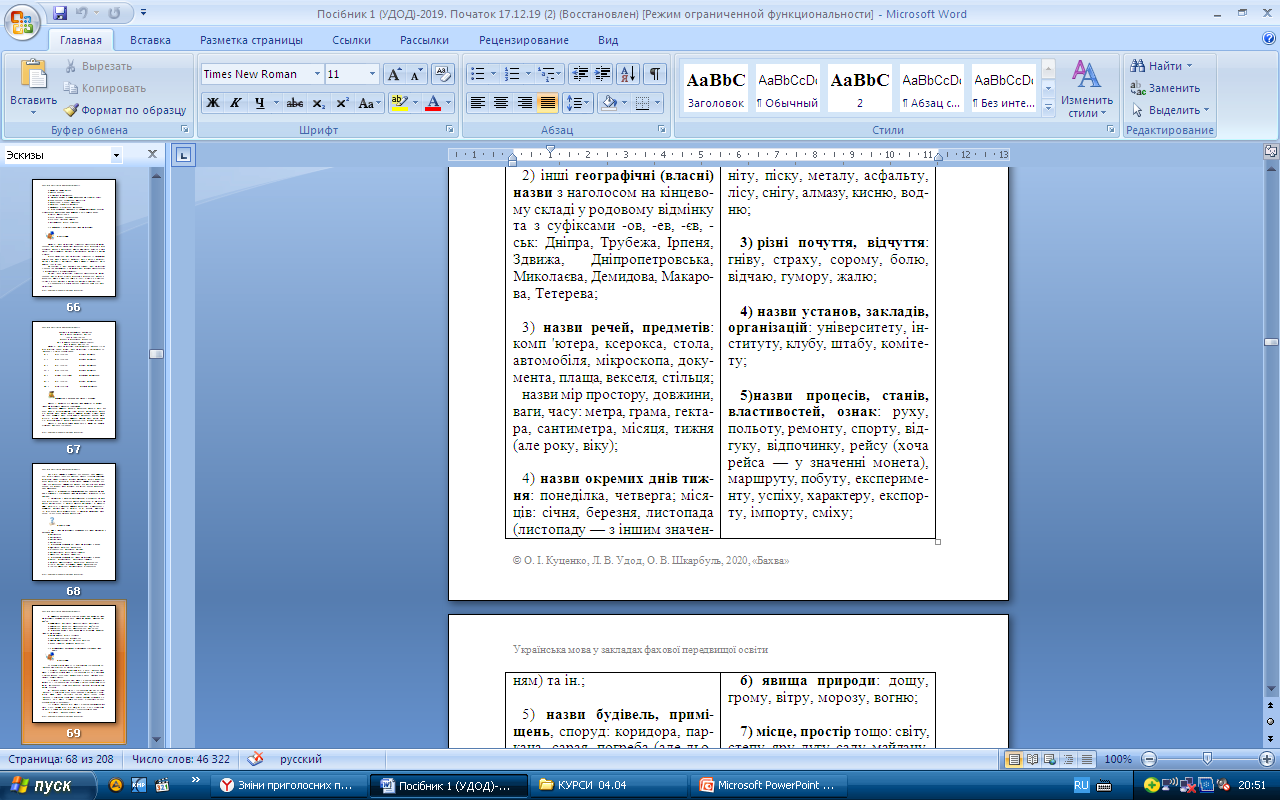 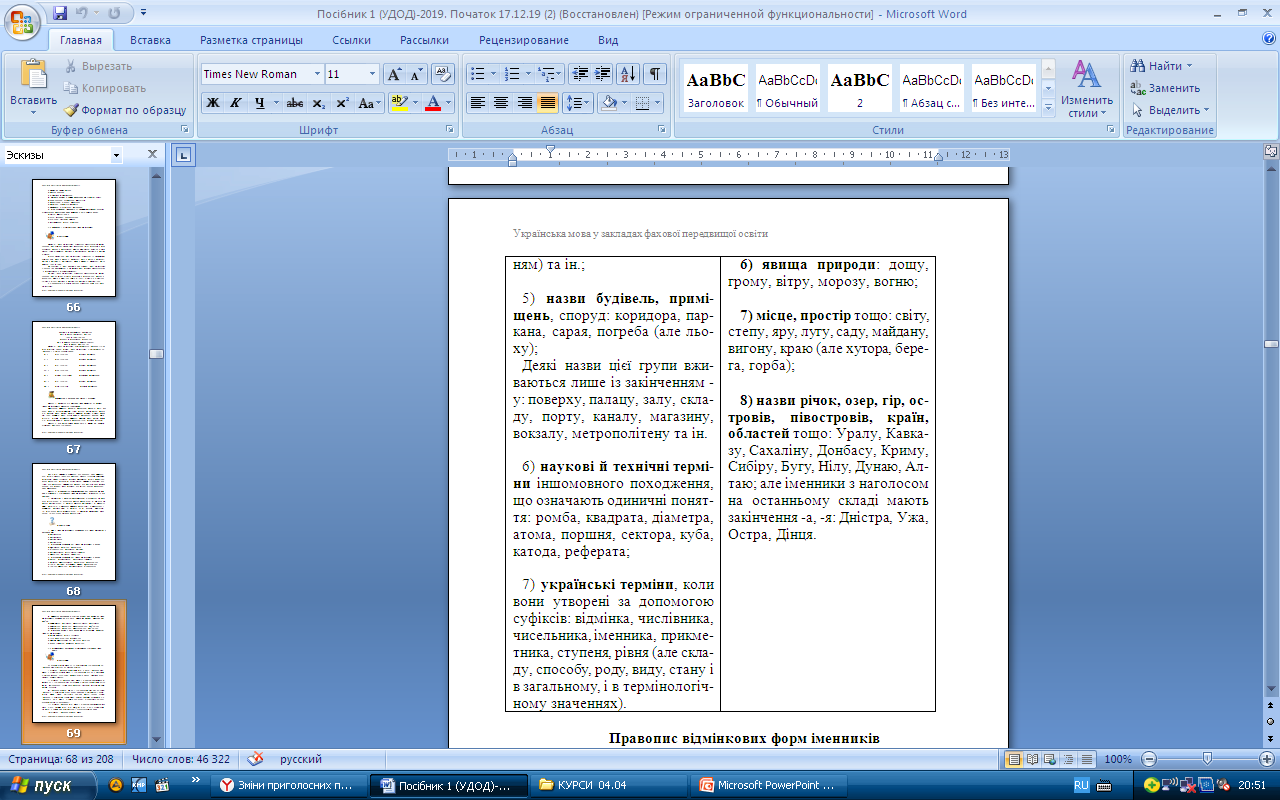 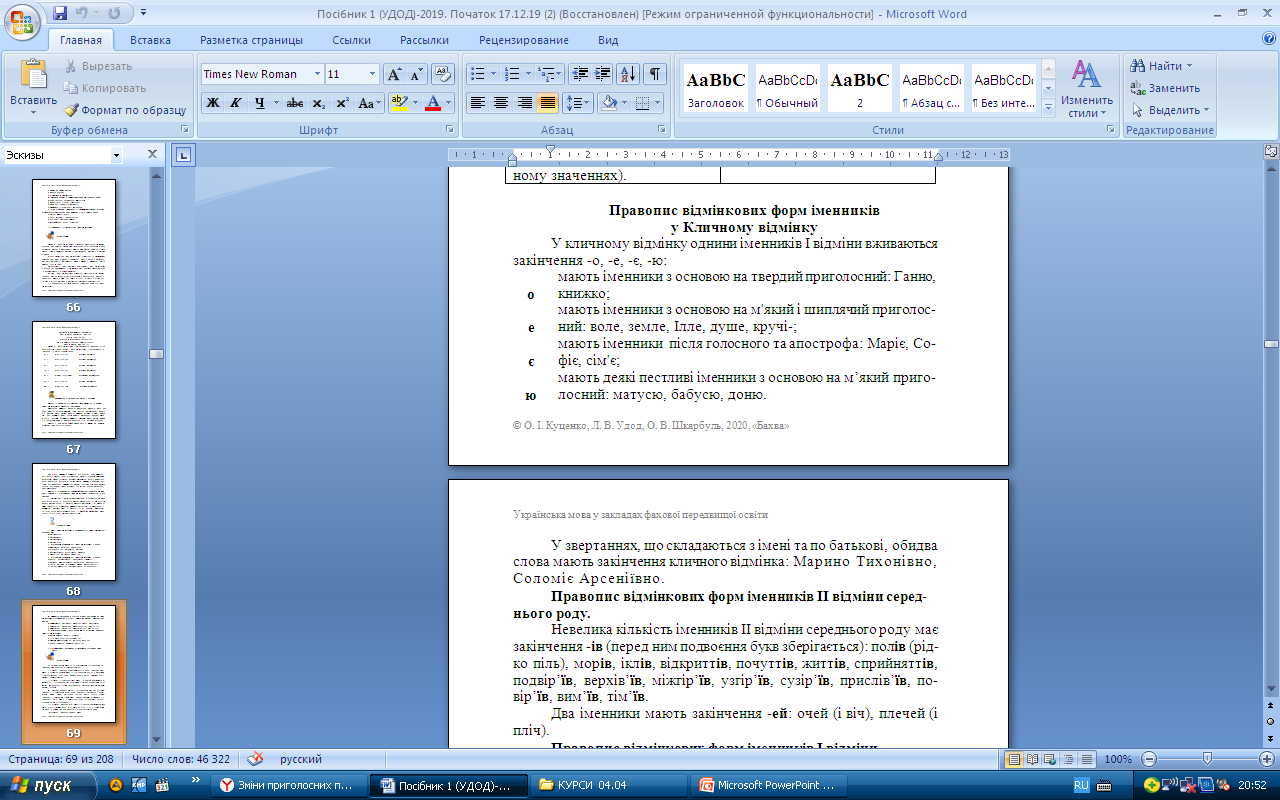 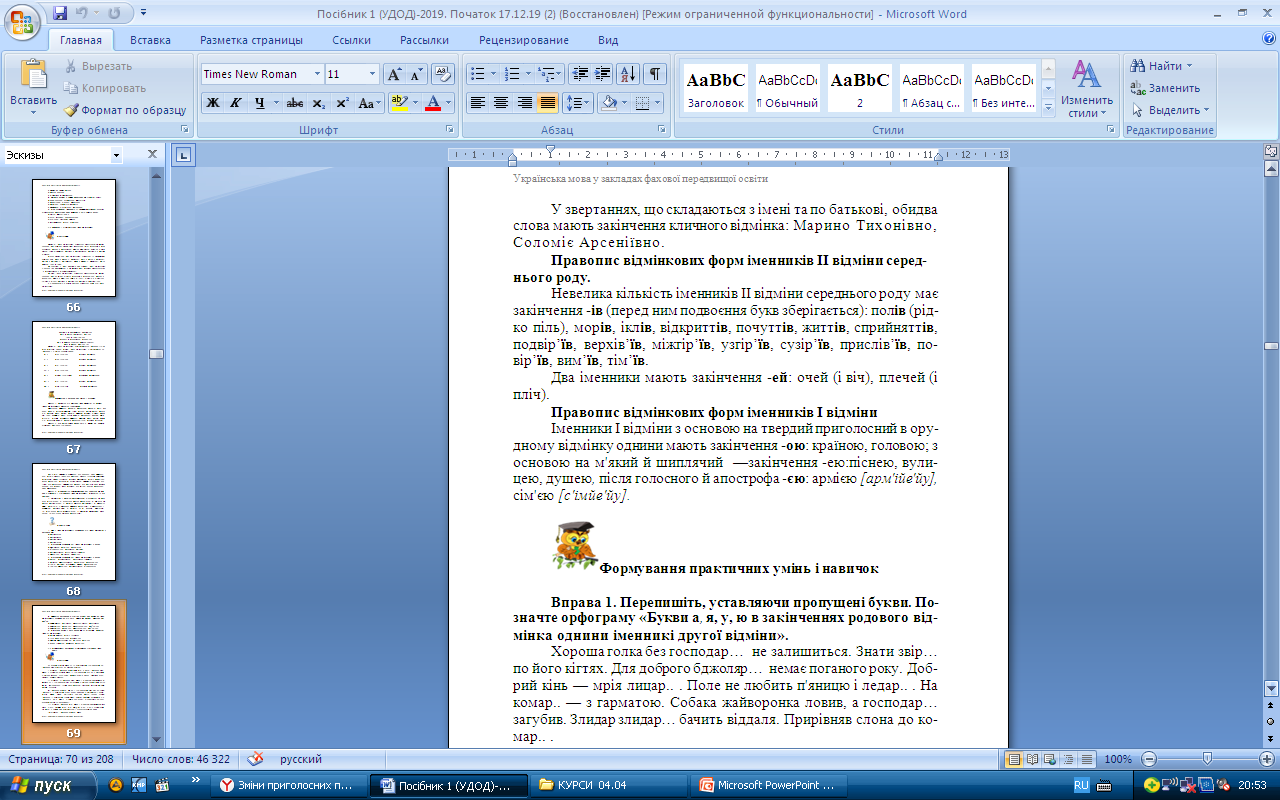 Вправа 1.Від поданих прикметників утворити іменники із суфіксом -ин. Наприклад: німецький-Німеччина. 
Німецький, угорський, словацький, турецький, житомирський, рівненський, кріпацький, миргородський, козацький, панський, галицький, дрогобицький.
Вправа 2. Від поданих іменників утворіть прикметники за допомогою суфікса -ськ-(ий):
Гайдук, хижак, запанібрата, вояка, дезертир, елліни, адвокат, ефіоп, волонтер, абсолютист, великомученик, абстракціоніст, авангардист, депонент, губернія, геркулес, гайдамака, агент, адмірал, брат, ад’ютант, азіат, десятник, акмеїст, активіст, акціонер, альпініст, аматор, анархіст, мілітарист, єгер, апостол, ватман, посіпака, лірник, сармати, цезар.
Вправа 3. Іменники, що в дужках, поставте в родовому відмінку множини й утворені словосполучення запишіть у дві колонки: 1) ті, у яких іменники мають закінчення –ів (-їв); 2) ті, у яких іменники мають нульове закінчення. 
Хтось із (хлопець), щеплення (дерево), троє (життя), обриси (верхів’я), взвод (солдат), автори (відкриття), одяг (болгарин), ящик (яблуко), сорок (відро), маса (прислів’я), любов до (знання), сто (грам), кілька (подвір’я), артіль (заробітчанин), аналіз (почуття), зміщення (сузір’я), багато (слово), акваторії (море), вісім (день), кілька пар (чобіт), аніхто з (хуторянин).
Вправа 4. Подані іменники поставте у форму орудного відмінка однини. 
Стрічка, яблуня, лінія, тиша, ріка, суниця, круча, куля, колія, листоноша, суддя, сулія, ожеледиця, надія.